Poruchy učenia
Dyslexia, Dysortografia, Dysgrafia
Dyslexia
Je špecifická porucha čítania. Je to neschopnosť naučiť sa čítať, hoci dieťa má primeraný intelekt a nechýba mu ani výuka. Trpia ňou približne 3 percentá detí.
Prejavuje sa hneď na začiatku školskej dochádzky, aj keď nemusí byť tak nápadná.
Typické chyby pre dyslektika:
Zamieňa si písmená, ktoré sú rôzne orientované v priestore ( p-b-d).
Zamieňa si písmená, ktoré sa odlišujú v malých častiach ( m-n, c-e ).
Zamieňa si písmená, ktoré sa zvukovo podobajú ( f-v, t-d, p-b).
Vynecháva písmená alebo slabiky. 
Prehadzuje slabiky   na- an, im- mi, od- do). Slabiky prečíta naopak. 
Pridáva  a opakuje slabiky ( pridáva- pridádáva).
Mení slová. Často prvú časť slova prečíta správne a koniec slova si zmení.
Preskakuje slová alebo riadky. 
Má problém s písaním diktátov. Obyčajne má v diktáte veľa chýb hore uvedeného charakteru.  Často vynecháva dĺžne a mäkčene.
Dyslexia
Dieťa má slabé fonematické uvedomovanie. Má narušenú  sluchovú analýzu a syntézu. Má problémy v rozlišovaní rôznych hlások a slabík pokiaľ sú foneticky podobné. Nerozlišuje tvrdé a mäkké slabiky di-dy,  ti-ty. Ťažko rozlišuje dlhé a krátke slabiky. Môže mať problém s vyhláskovaním slova.
Ťažko si vštepuje do pamäti tvary písmen. Má problém s osvojovaním písmen.
V dôsledku narušenej koordinácie očných pohybov jeho oči nesledujú zaradom písmenko po písmenku. Text vníma len obmedzenú dobu, lebo pred očami sa mu písmenká pohybujú, vytáčajú alebo rozmazávajú. Preskakuje riadky, stráca sa v texte.
Dyslexia
Počas čítania vidno na dieťati napätie, vraští čelo, obočie, trie si šiju.
Percepčné problémy. Jeho mozog nevie adekvátnym spôsobom spracovávať zrakové a sluchové informácie do jedného celku. Má problém spojiť vizuálnu podobu písmena so zvukom príslušnej hlásky. 
Má problém s rôznymi  typmi ozdobného písma. Alebo s rímskymi číslicami, zamieňa si ich s písmenami. Môže mať problém aj s číslami a znakmi v matematike. Môže si  zamieňať čísla, napr. počtu 6 stále priraďuje číslicu 7 a počtu 7 priraďuje číslicu 6. Alebo mýli si znamienko plus a mínus. Tak isto aj s notami. 
Číta pomaly. Na konci druhého ročníka má žiak prečítať priemerne 60 slov za minútu.
Dyslexia
Druhý typ dyslexie je ten, kedy sa dieťa naučí dobre a plynulo čítať, avšak má poruchu v porozumení čítaného. Tieto deti majú súčasne aj problémy v porozumení reči, horšie chápu inštrukcie alebo obsah súvislého rozprávania.
Mnohé z týchto detí majú problém začať súvislú konverzáciu a majú problém v sociálnej interakcii.
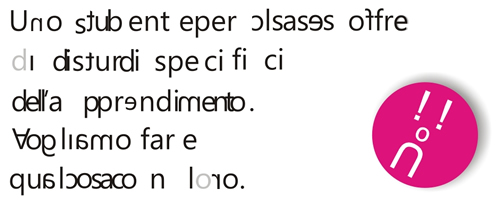 Dysortografia
Človek ktorí ňou trpí má problém správne preložiť do grafickej formy hlásky ktoré vytvárajú slová. Môžeme o nej uvažovať keď má žiak veľa pravopisných chýb , nevie sa správne písomne vyjadrovať pričom má priemerné IQ a nechýba mu primeraná výuka.
Typické chyby  ktoré charakterizujú dysortografický písomný prejav sú:
Zámena podobných hlások ( f-v, t-d, b-p).
Zámena podobných grafém.  
Vynechanie písmena, slabiky.
Zámena písmen alebo slabík.
Pridanie písmen alebo slabík.
Vynechávanie dĺžňov, mäkčeňov, bodiek.
Dysortografia
Takéto dieťa má aj obmedzený jazykový cit, čo sa prejavuje aj v jeho rečovom prejave. Nevyjadruje sa vždy gramaticky správne. Používa nesprávne predložky, nesprávne skloňuje a časuje. To sa prenáša aj do písomného prejavu. Nevie sa naučiť písomne gramaticky správne vyjadrovať.  Slovosled vo vetách býva nepresný, formulácie zjednodušené až ťažkopádne. Niekedy nevie odlíšiť hranice slov. Predložku píše spolu s podstatným menom.
Takíto žiaci píšu pomaly, písanie nemajú radi a snažia sa mu vyhnúť. 
Táto porucha sa vyskytuje spolu s dyslexiou a ich príčiny sú rovnaké.
Dysgrafia
Je porucha grafomotorického prejavu. Dieťa nevie správne napodobniť tvary písmen, niektoré ich detaily vynecháva alebo pridáva. Väčšinou píše veľmi pomaly. Tlak na podložku pri písaní je veľmi slabý alebo veľmi silný. Má tendenciu písať maličkým písmom alebo veľkým. Nesprávne  na seba nadväzuje písmená. Písmo je neupravené. Na písanie musí vynaložiť veľké úsilie a výsledok je aj tak zlý. Pri písaní kŕčovito drží pero. Tieto deti majú problém aj pri rysovaní  v geometrii a pri kreslení. Kresba nie je adekvátna ich veku.
Dysgrafia
Príčinou dysgrafie býva porucha senzomotorickej koordinácie a manuálna neobratnosť. Narušená koordinácia oko - ruka. Pri ťažkej dysgrafii je porušená aj kinestetická a názorová pamäť. Dieťa sa ťažko učí tvary písmen a nepamätá si sled pohybov, ktoré má vykonávať.  Ťažká dysgrafia je variantou dyspraxie. Takéto deti bývajú nápadne manuálne nezručné.
Dyspraxia je porucha pri ktorej je postihnutý vývin pohybovej koordinácie.